「數位學習精進方案」教師iPad教學應用
Online Learning Planner
Basic Guide to get you started “Kahoot”
Start!
講師：周祐民
簡報大綱
Kahoot介紹
Kahoot教學
Kahoot實務
交流時間
[Speaker Notes: 預計 1 & 2 從1-3
3 & 4 從3:10-4:00]
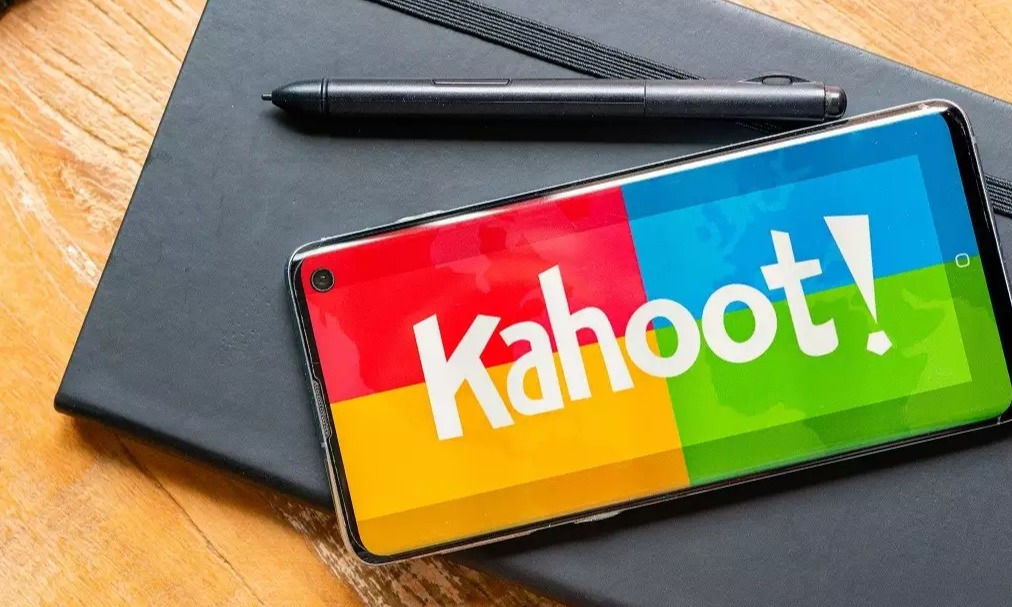 1. Kahoot介紹
1
Kahoot 是一個可用於課堂或演講，透過限時問答的網路平台，利用玩遊戲的方式來增加互動，可供教師製作課堂的選擇題搶答遊戲，讓學生從遊戲中愉快學習，支援多種不同裝置平台，可以透過電腦、手機或平板來上網答題，也可以下載手機的 Kahoot! App，以下簡單說明功能。
 (一) 是一個教師可自訂題目的多人(40人)線上測驗平台。
 (二) 分數包含答題的正確性和答題速度。
 (三) 學習紀錄可匯出 excel 檔，方便教師進行成績管理。
 (四) 題型除了測驗，還可以排序、討論、投票等。
2
3
4
須付費解鎖
使用Kahoot前……
1
2
3
4
先來玩玩看吧(認真的你/妳=自己出題)
1
2
3
4
先來玩玩看吧(書商…以國一翰林數學為例)
1
2
3
4
2.Kahoot教學
1
使用Kahoot前要準備…
2
Google帳號(建議使用)
一台教師機
       (建議使用桌機或筆電)
學生載具(手機 or 平板)
3
4
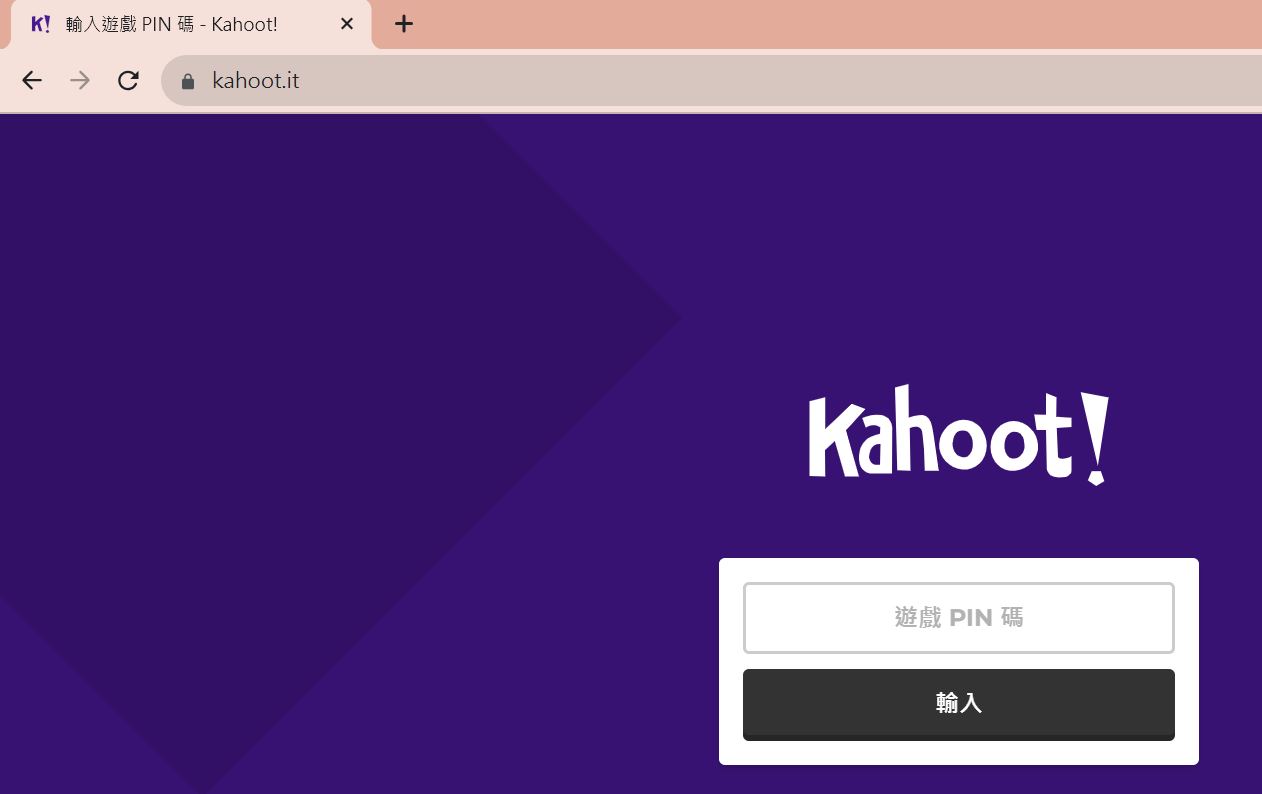 Kahoot怎麼用(電腦)
1
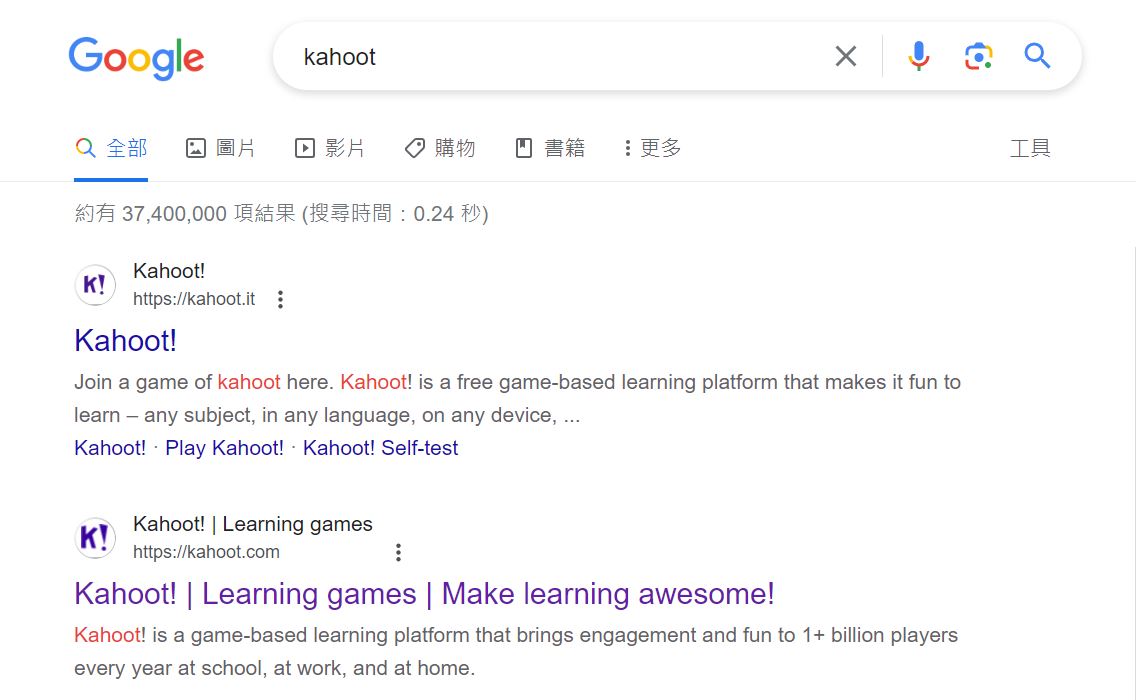 2
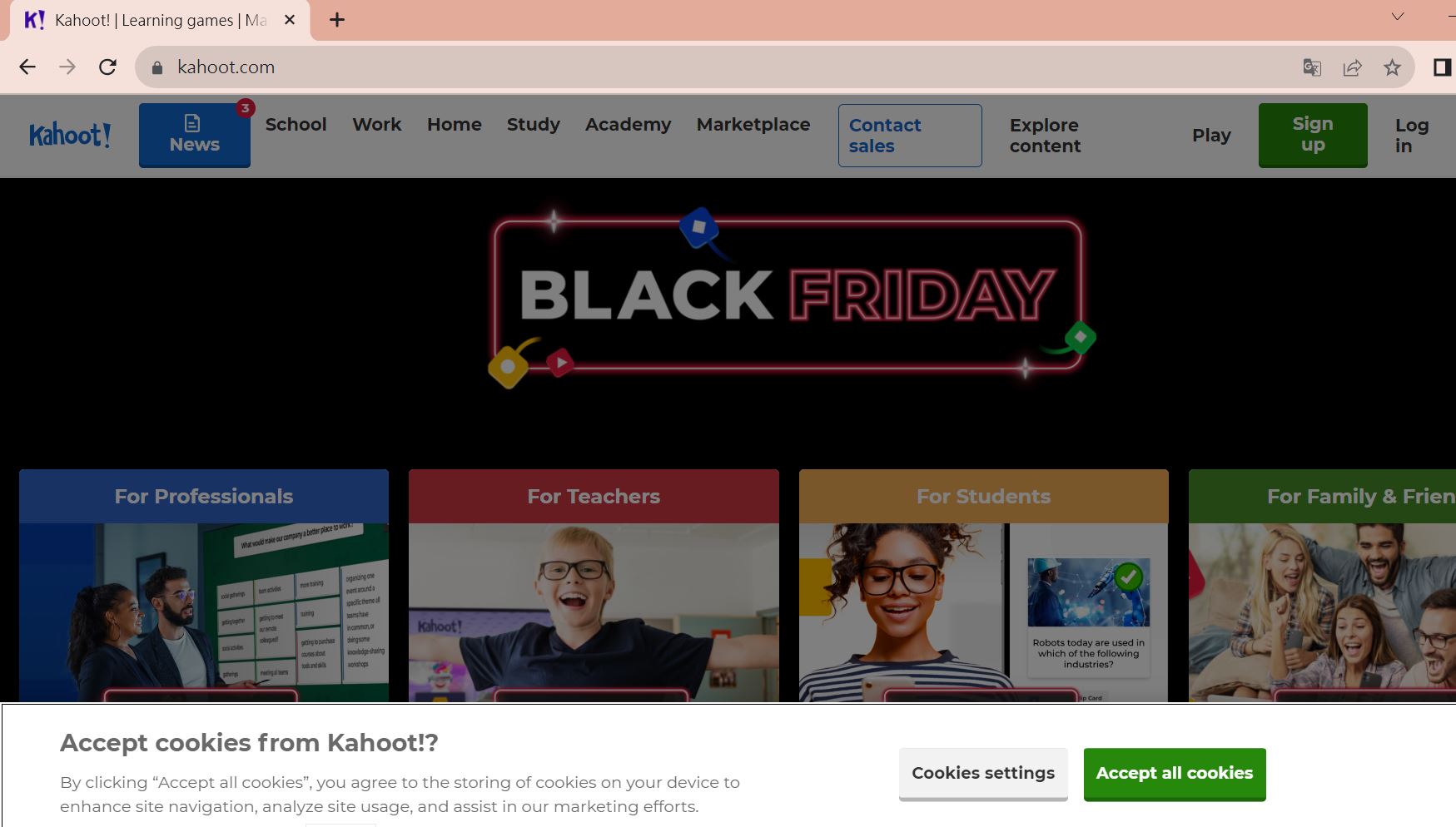 3
4
Kahoot怎麼用(行動載具)
1
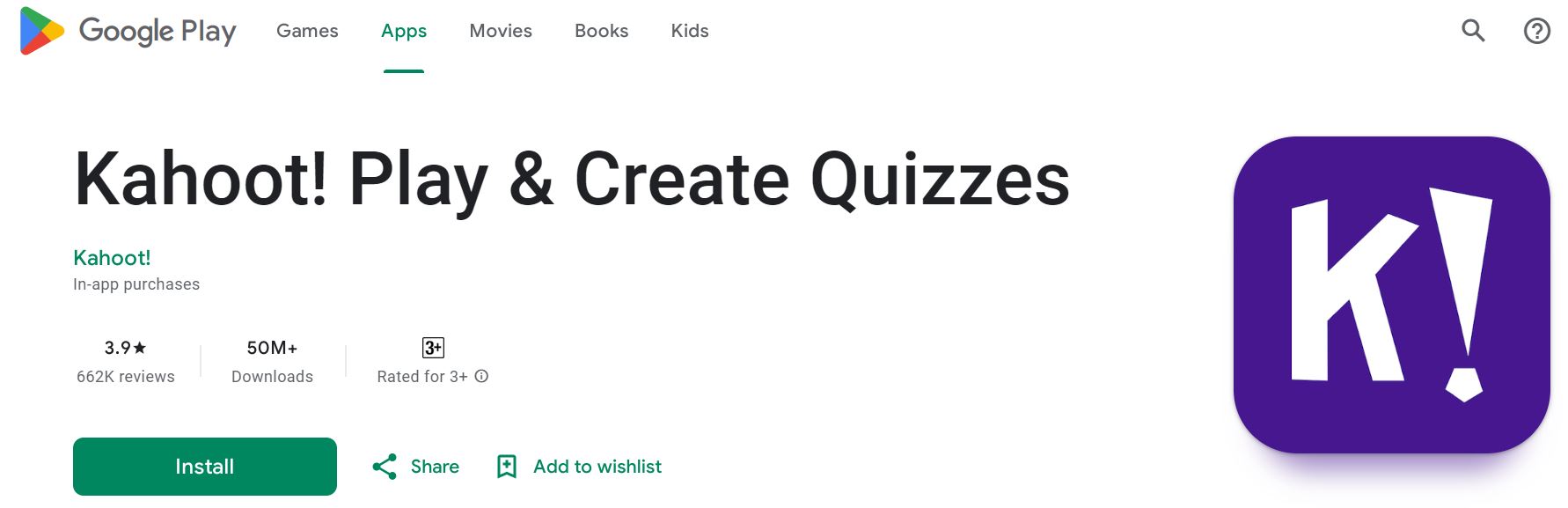 2
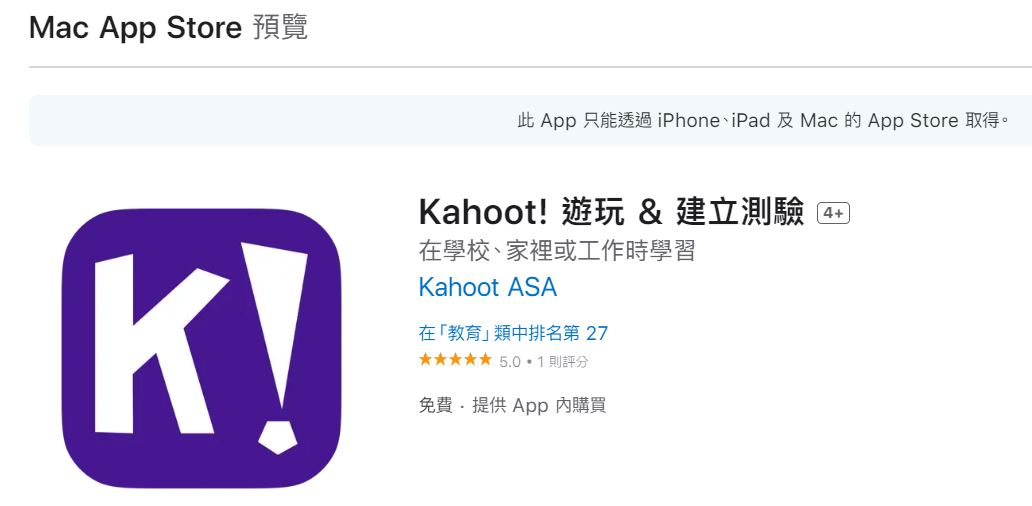 3
推薦使用模式
教師用電腦連結投影機/電子白板
學生用平板/手機
4
Kahoot介紹(老師端)
1
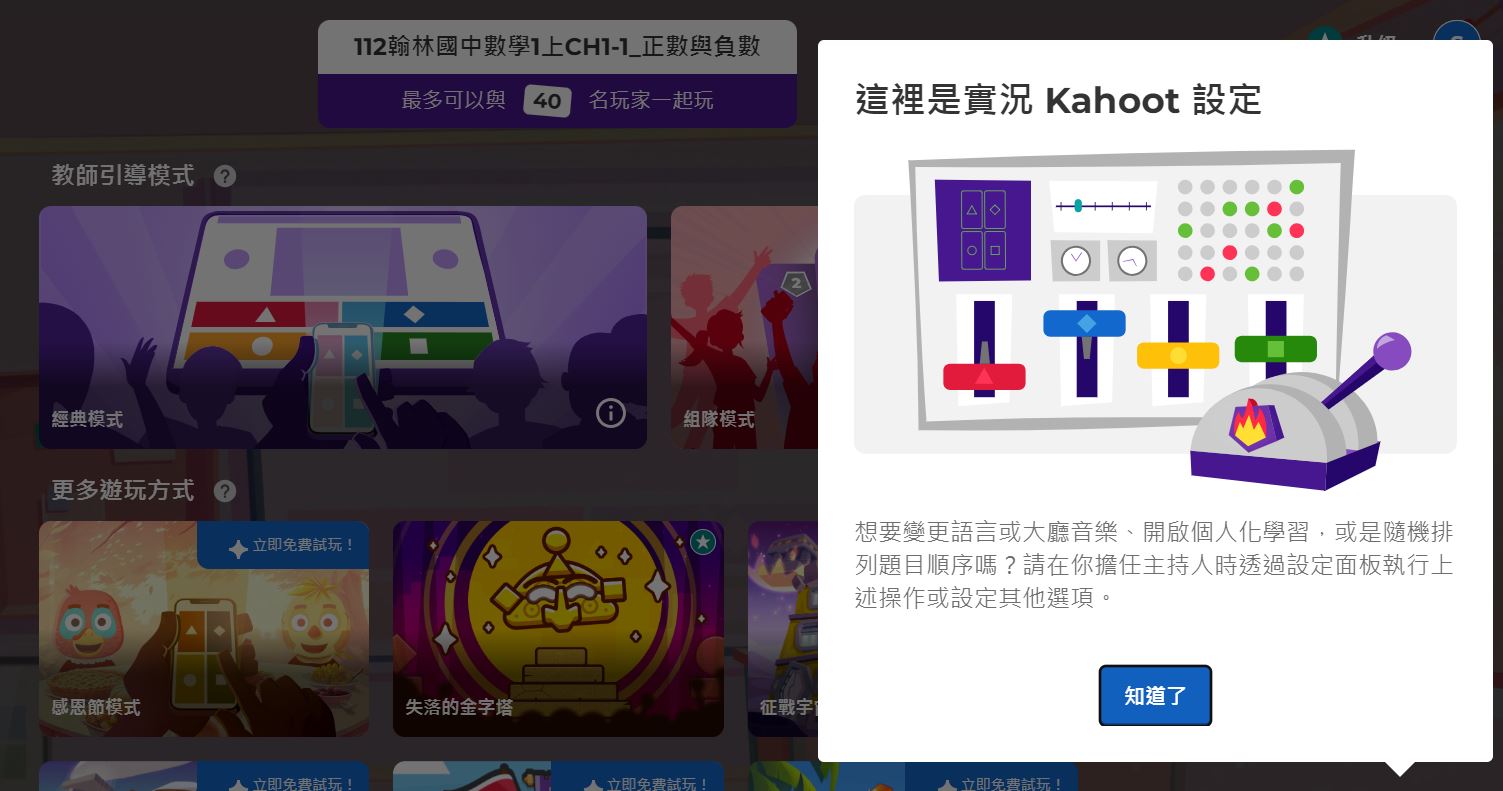 2
3
4
Kahoot介紹(老師端-遊戲模式介紹)
1
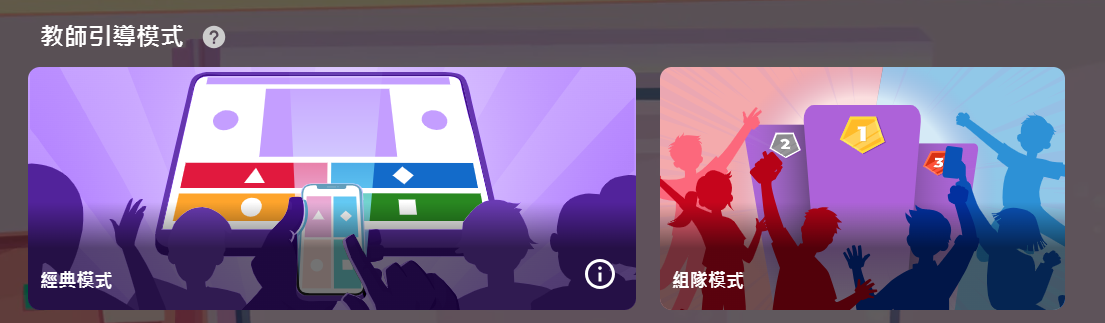 2
3
4
Kahoot介紹(老師端-遊戲模式介紹)
1
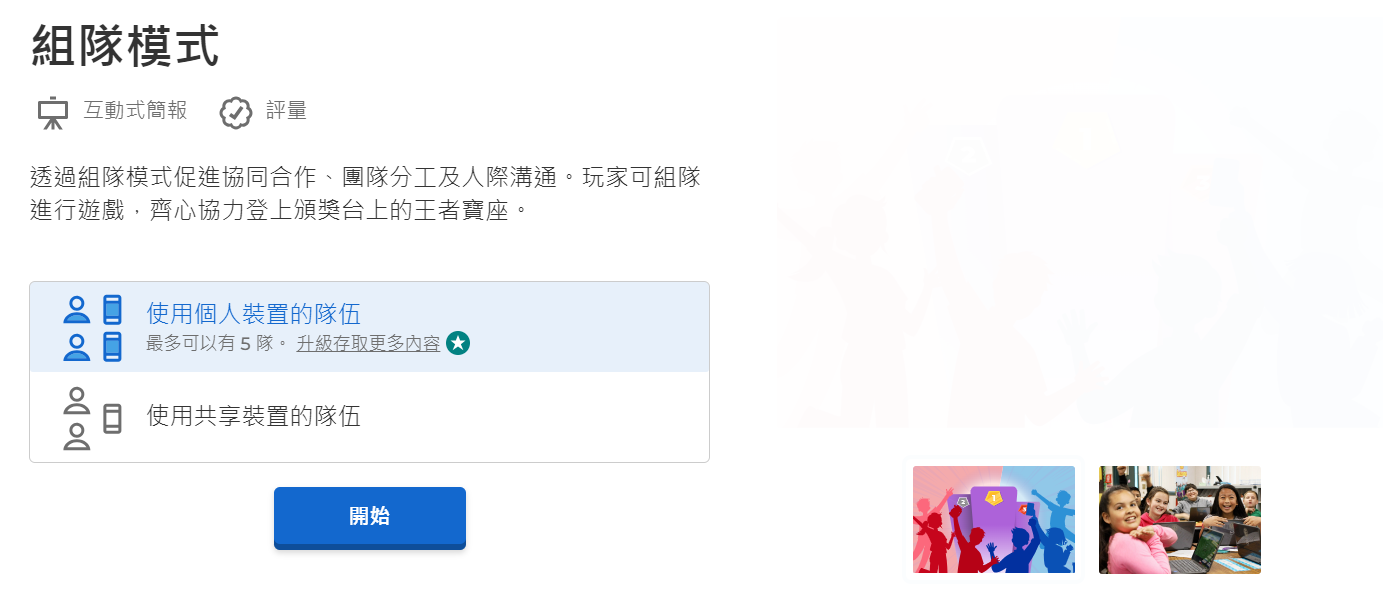 2
3
4
Kahoot介紹(老師端-遊戲模式介紹)
1
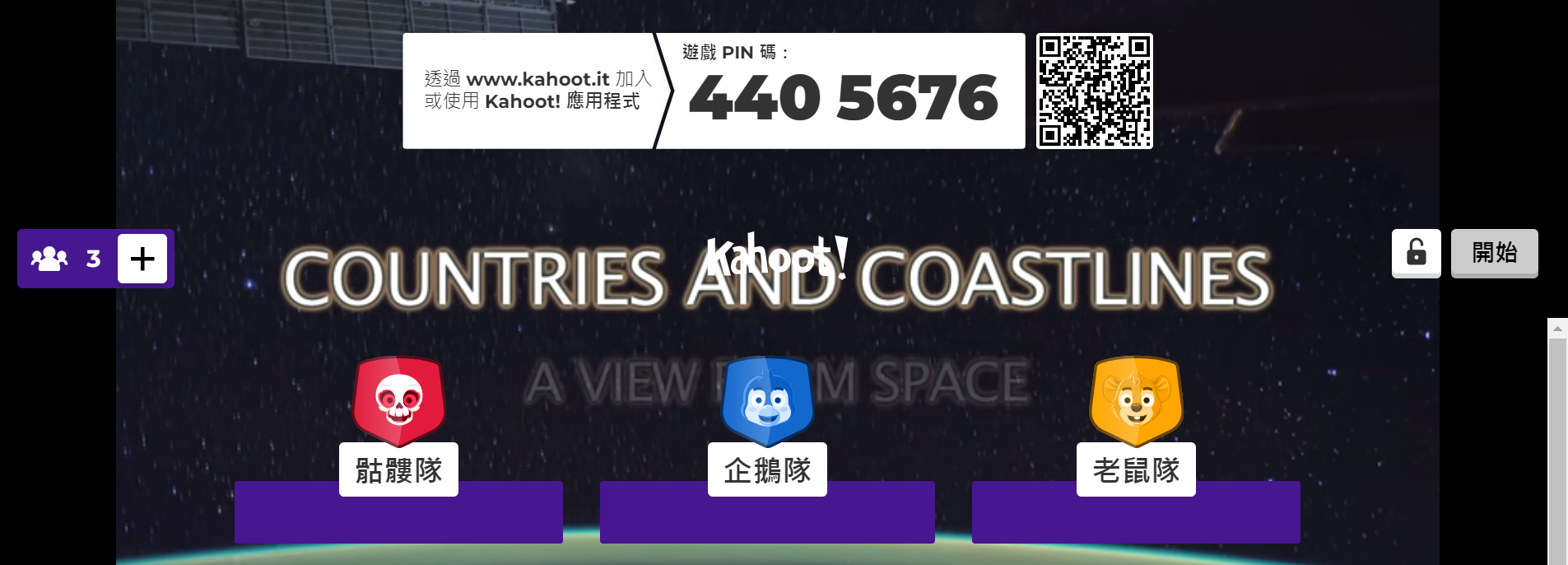 2
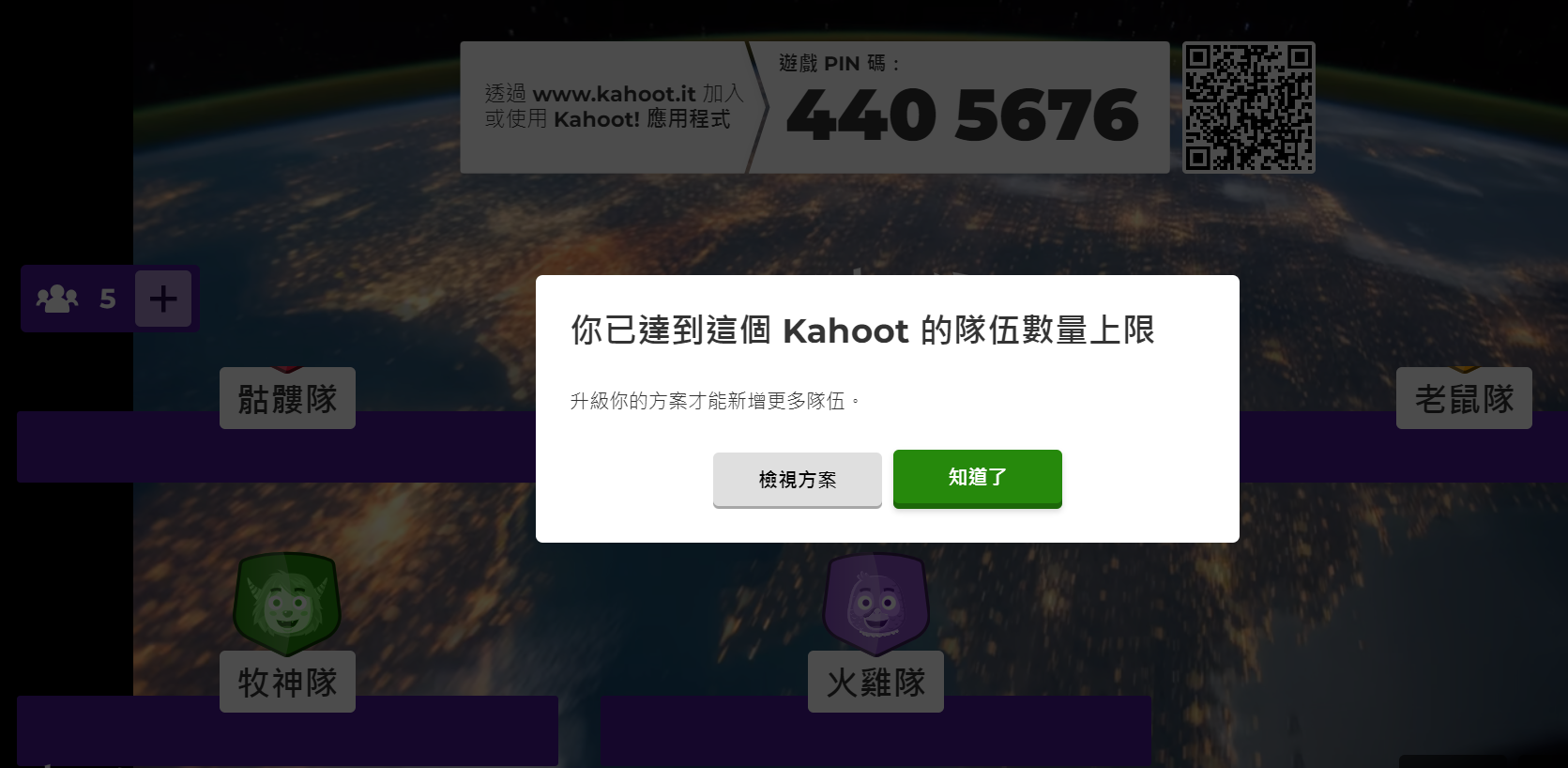 3
4
Kahoot介紹(老師端-遊戲模式介紹)
$
1
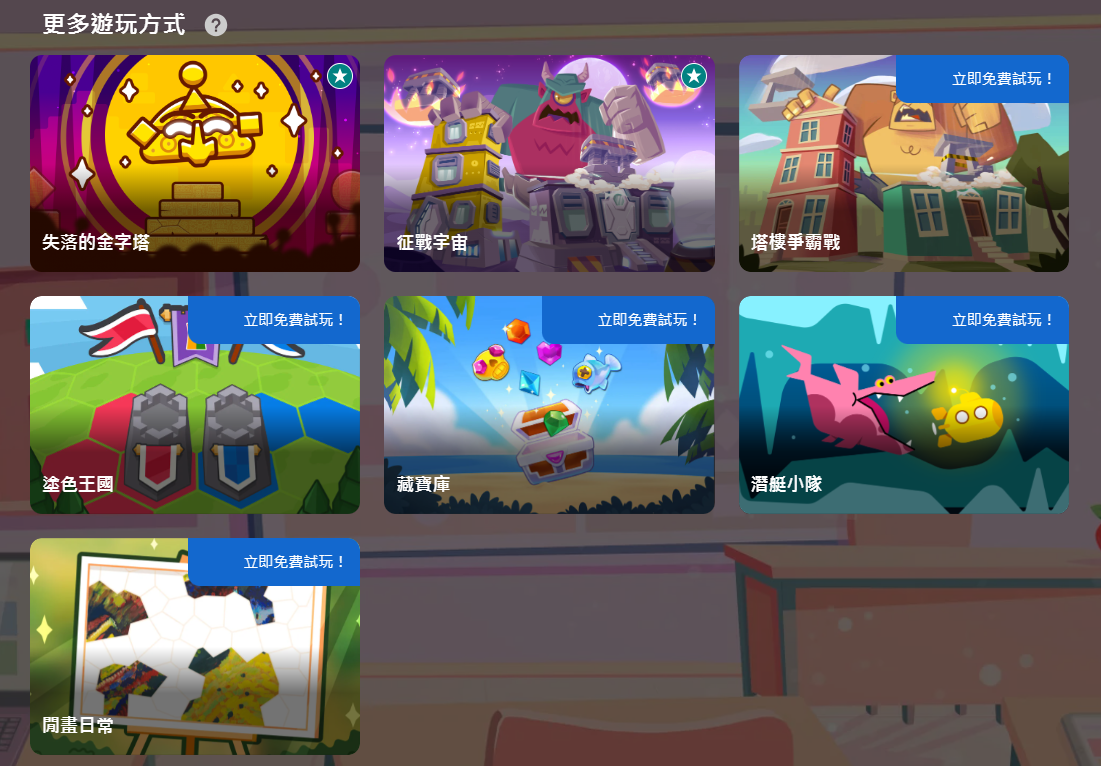 2
分組模式
3
個人回答-競爭
個人回答-合作
4
Kahoot介紹(學生端-掃QR code)
1
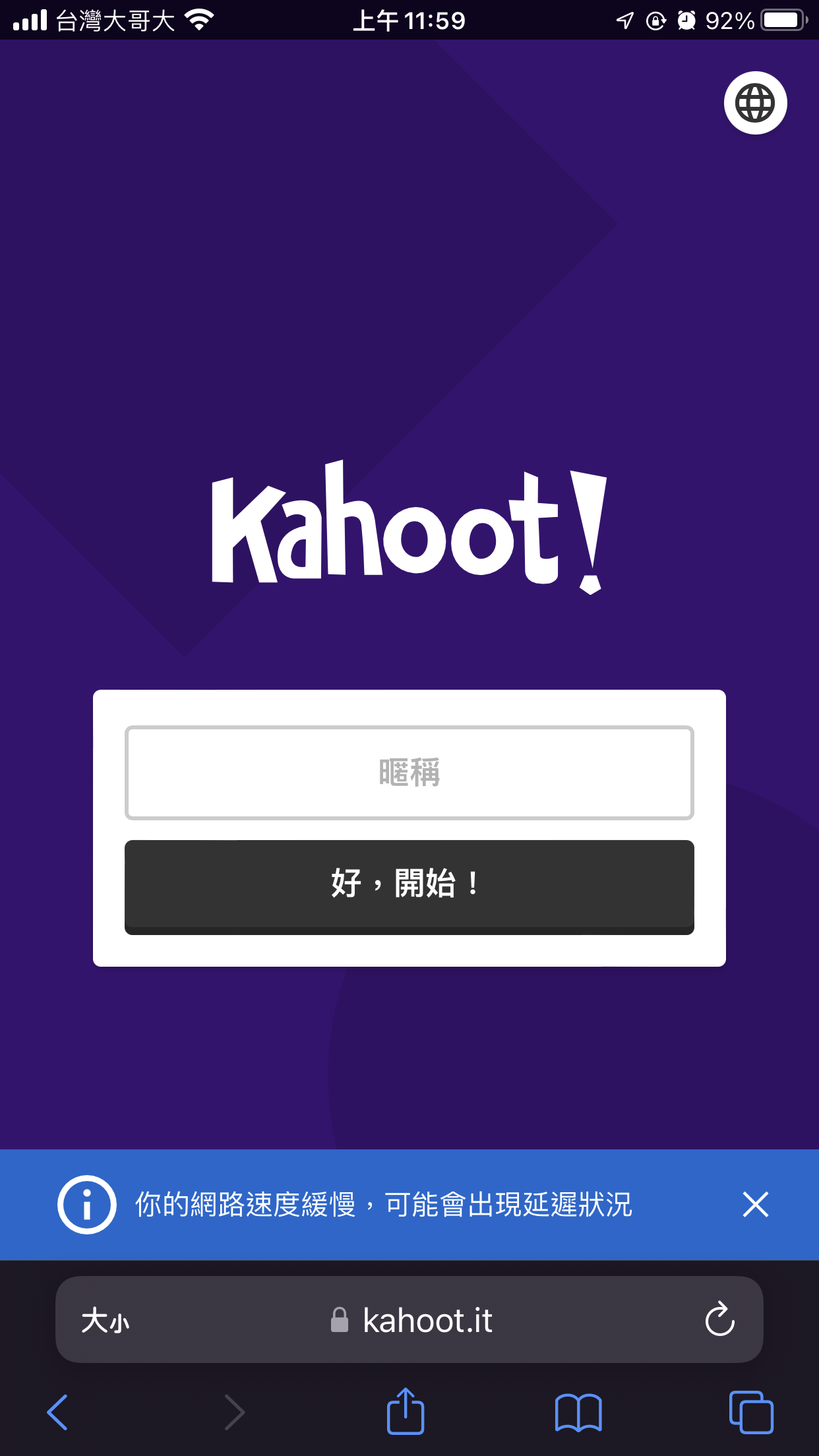 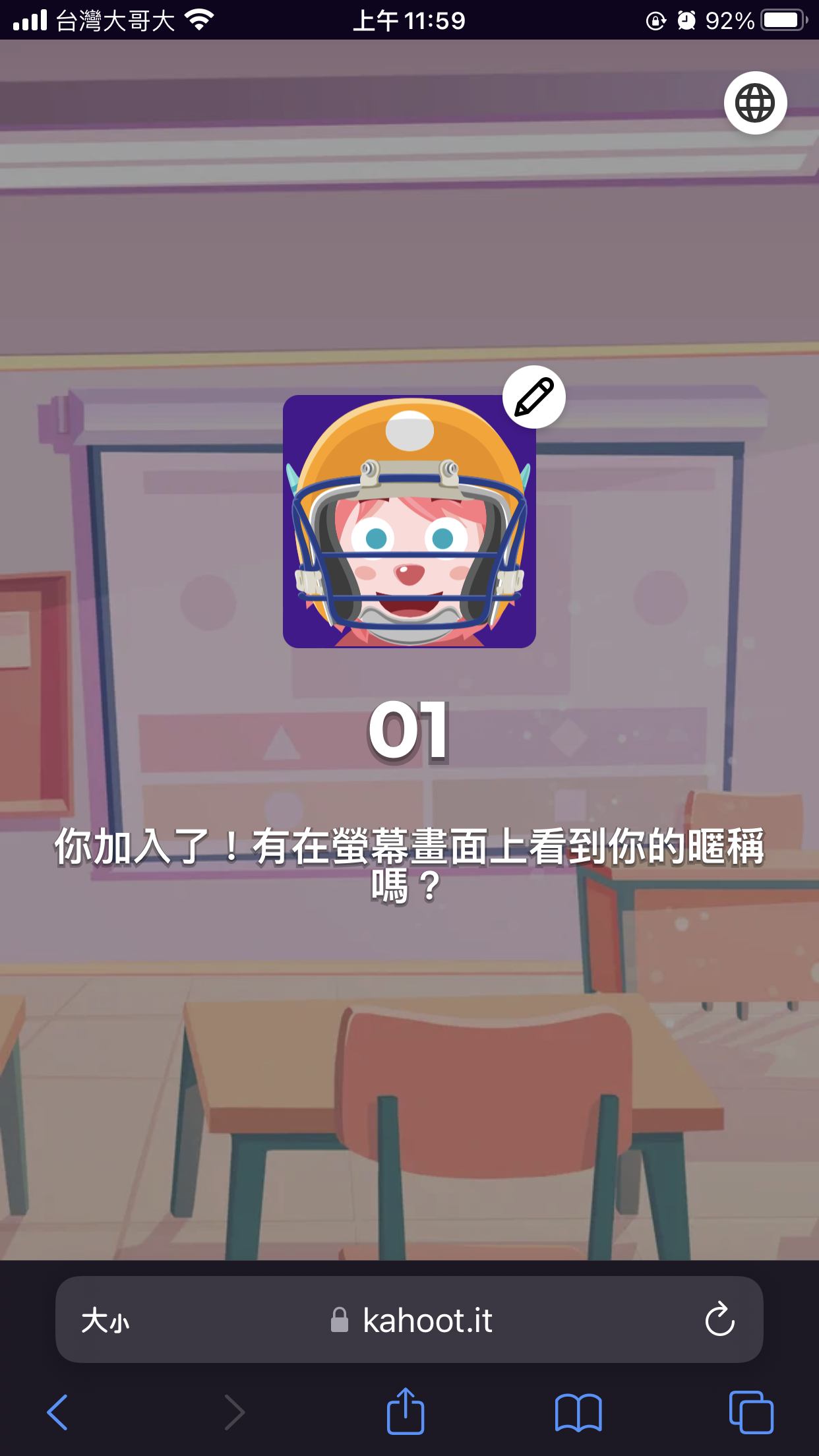 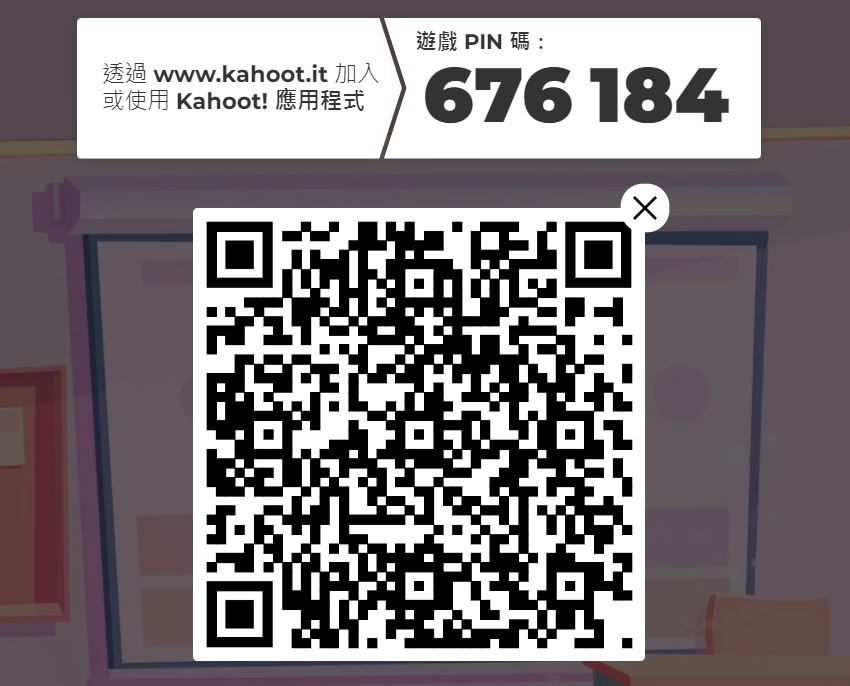 2
3
4
教師機畫面
Kahoot介紹(學生端-輸代碼)
1
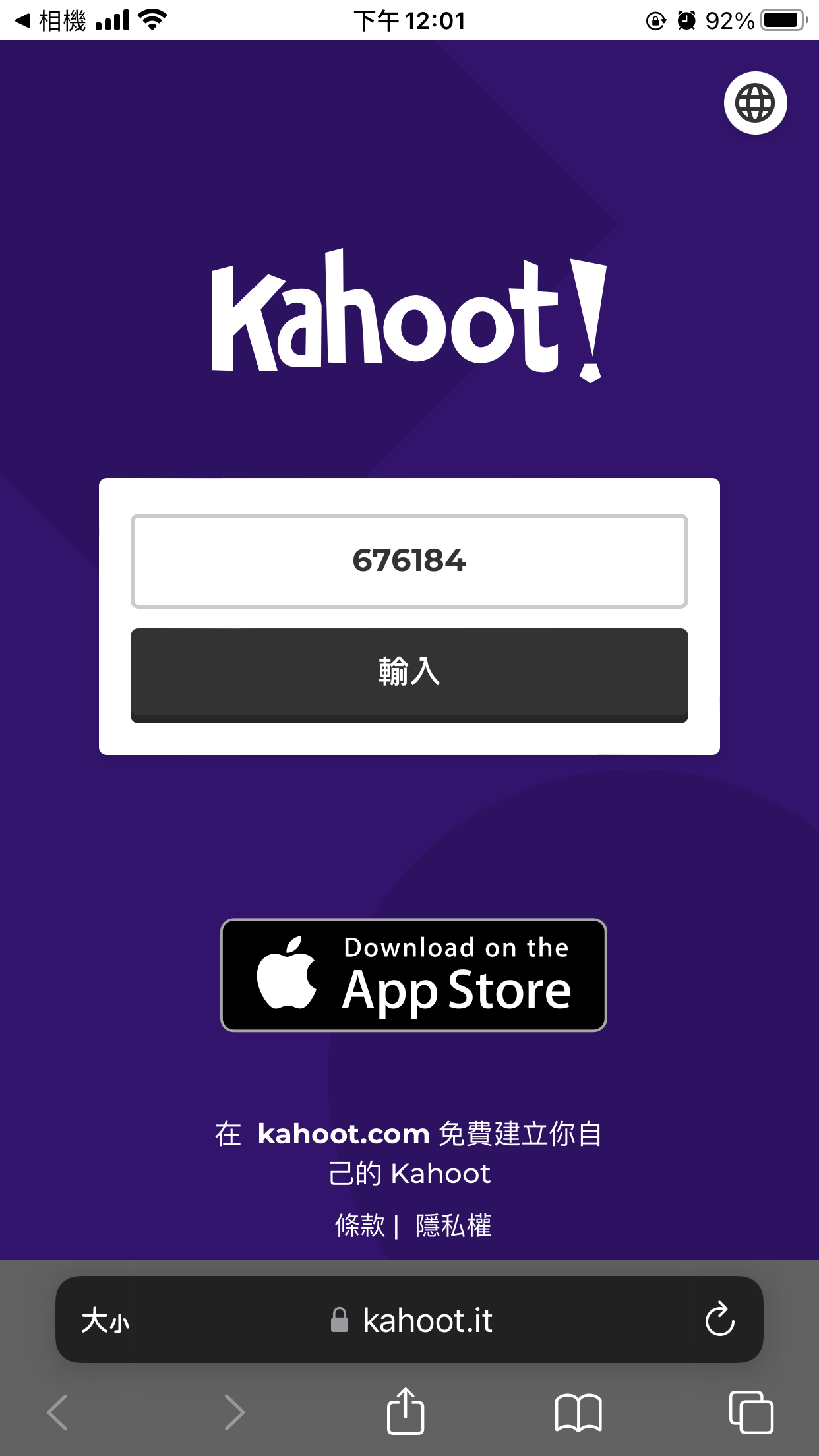 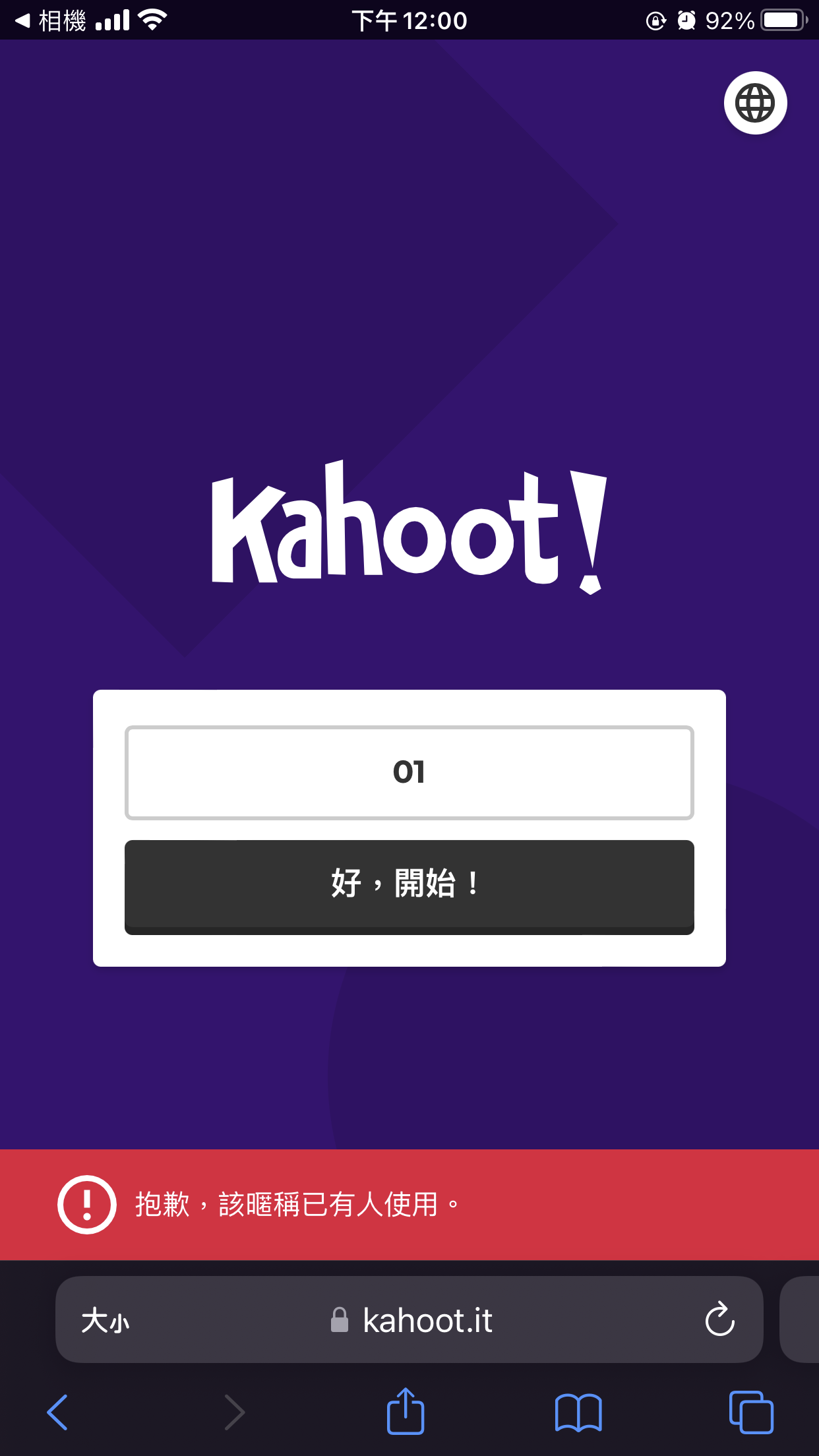 2
3
4
Kahoot介紹(遊戲中)
1
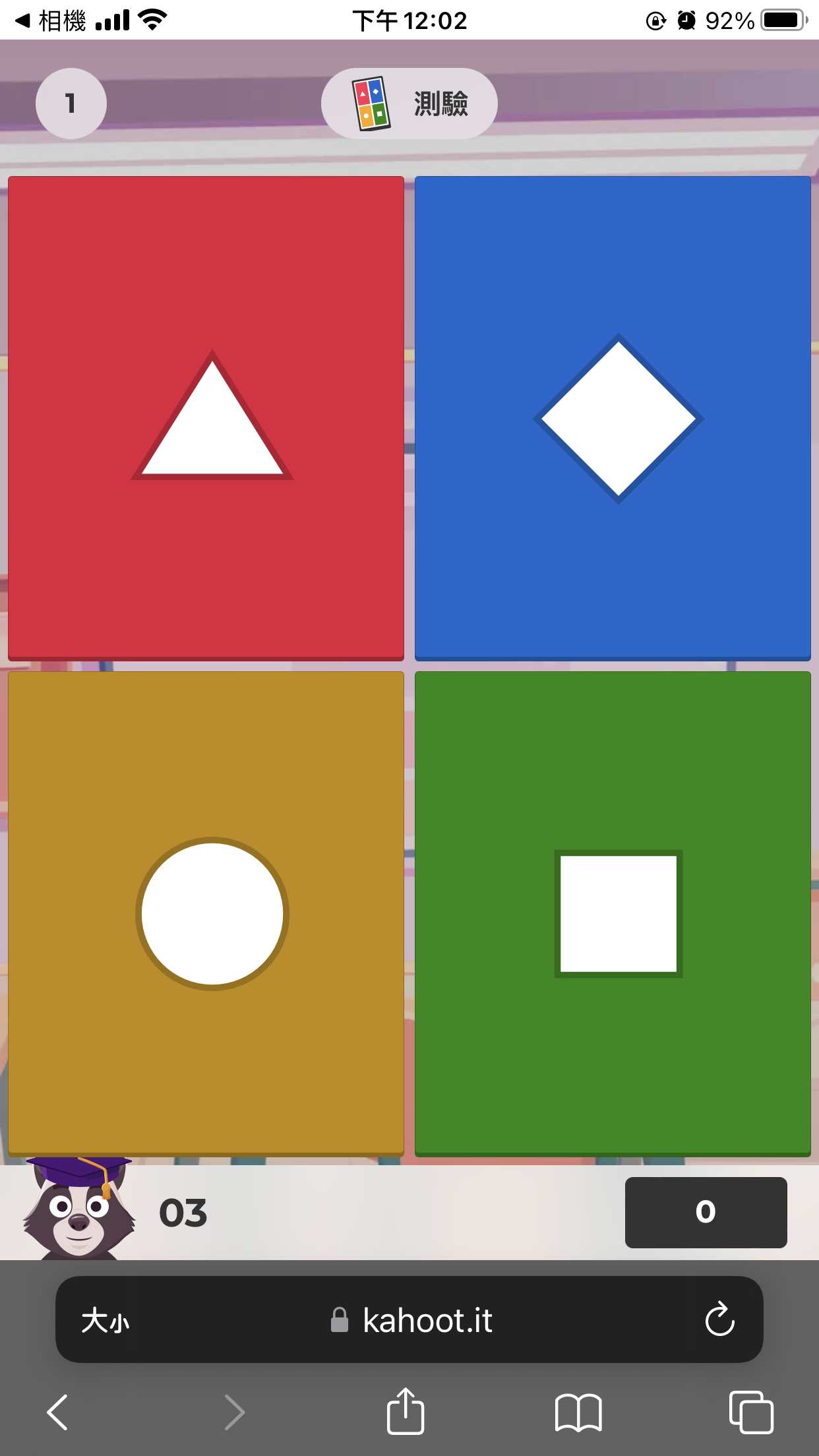 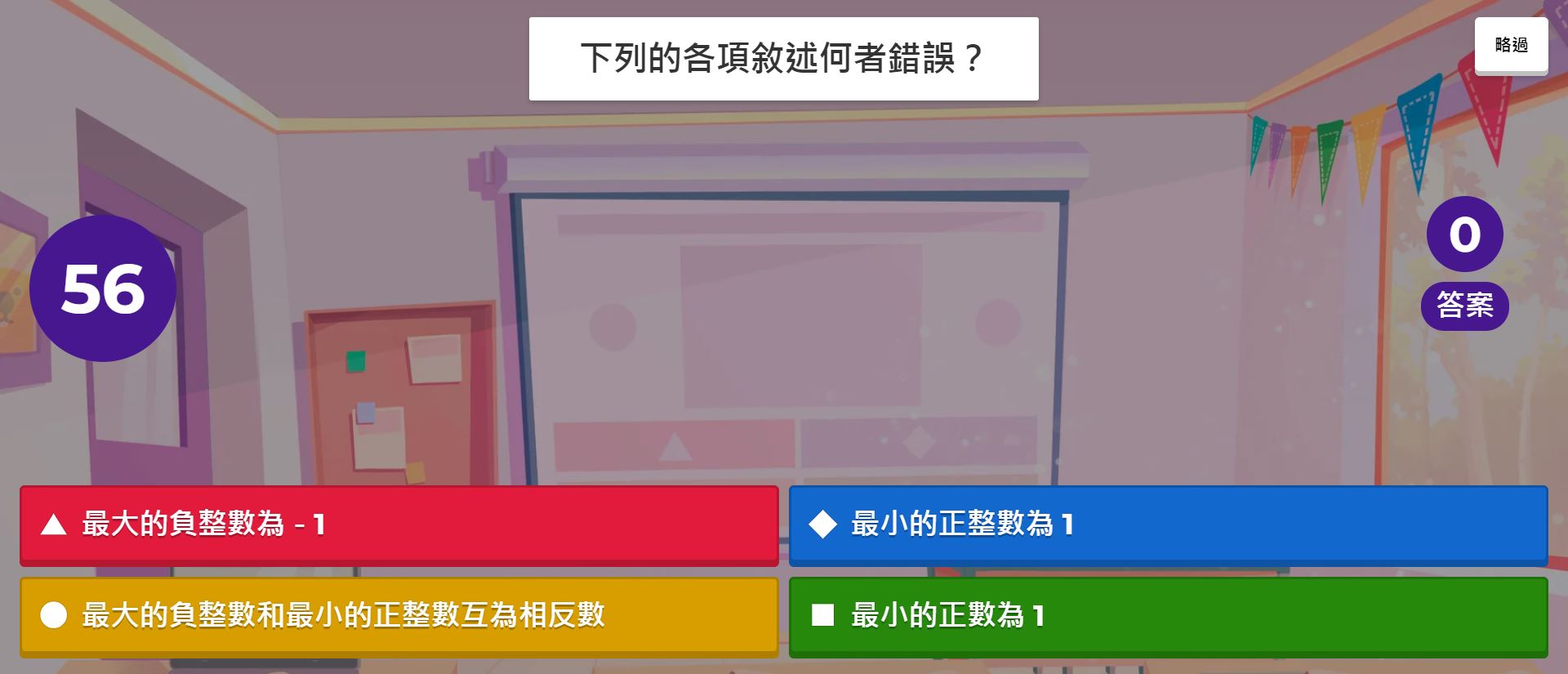 2
3
老師機畫面
學生畫面
4
Kahoot介紹(遊戲中)
1
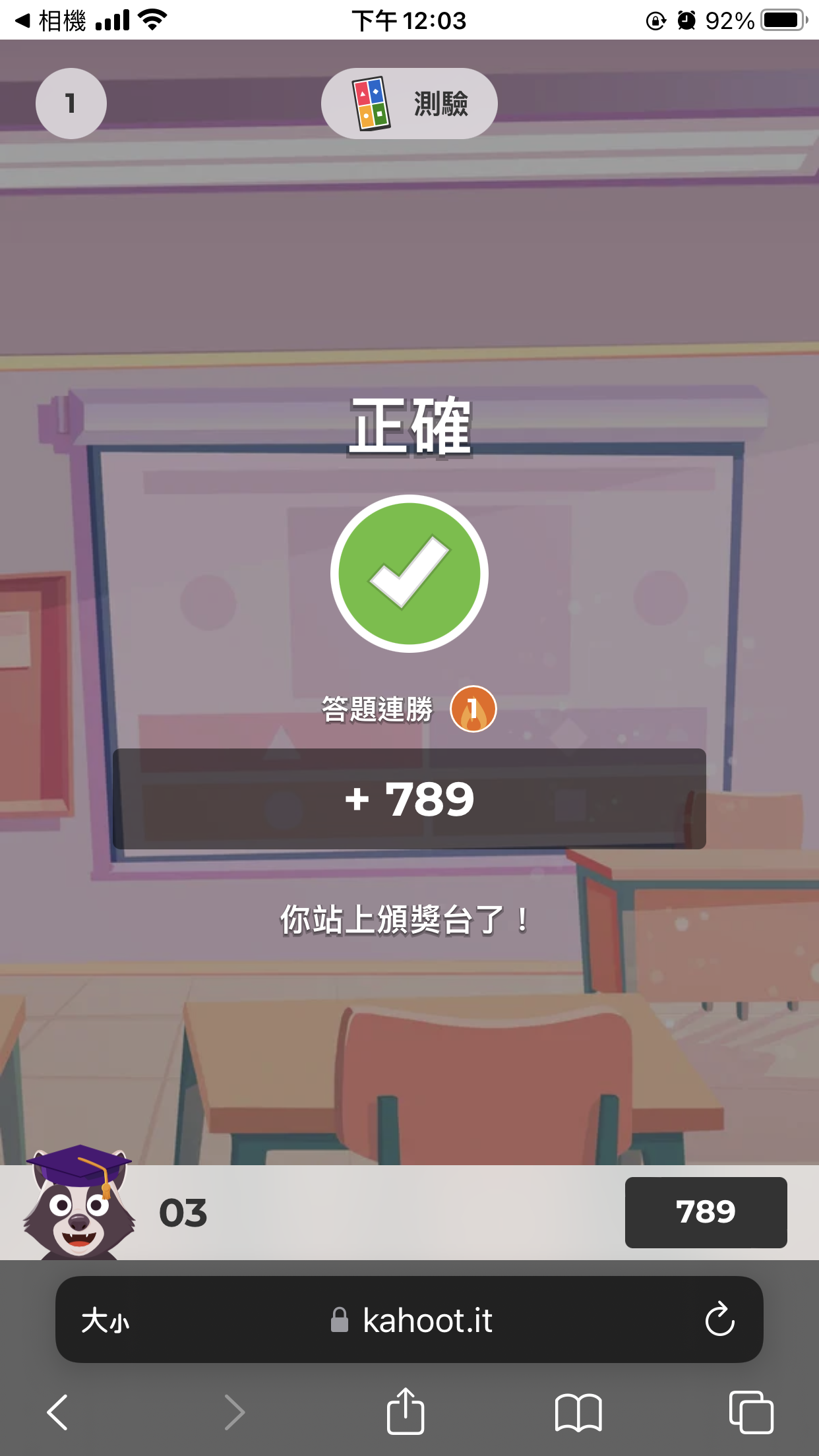 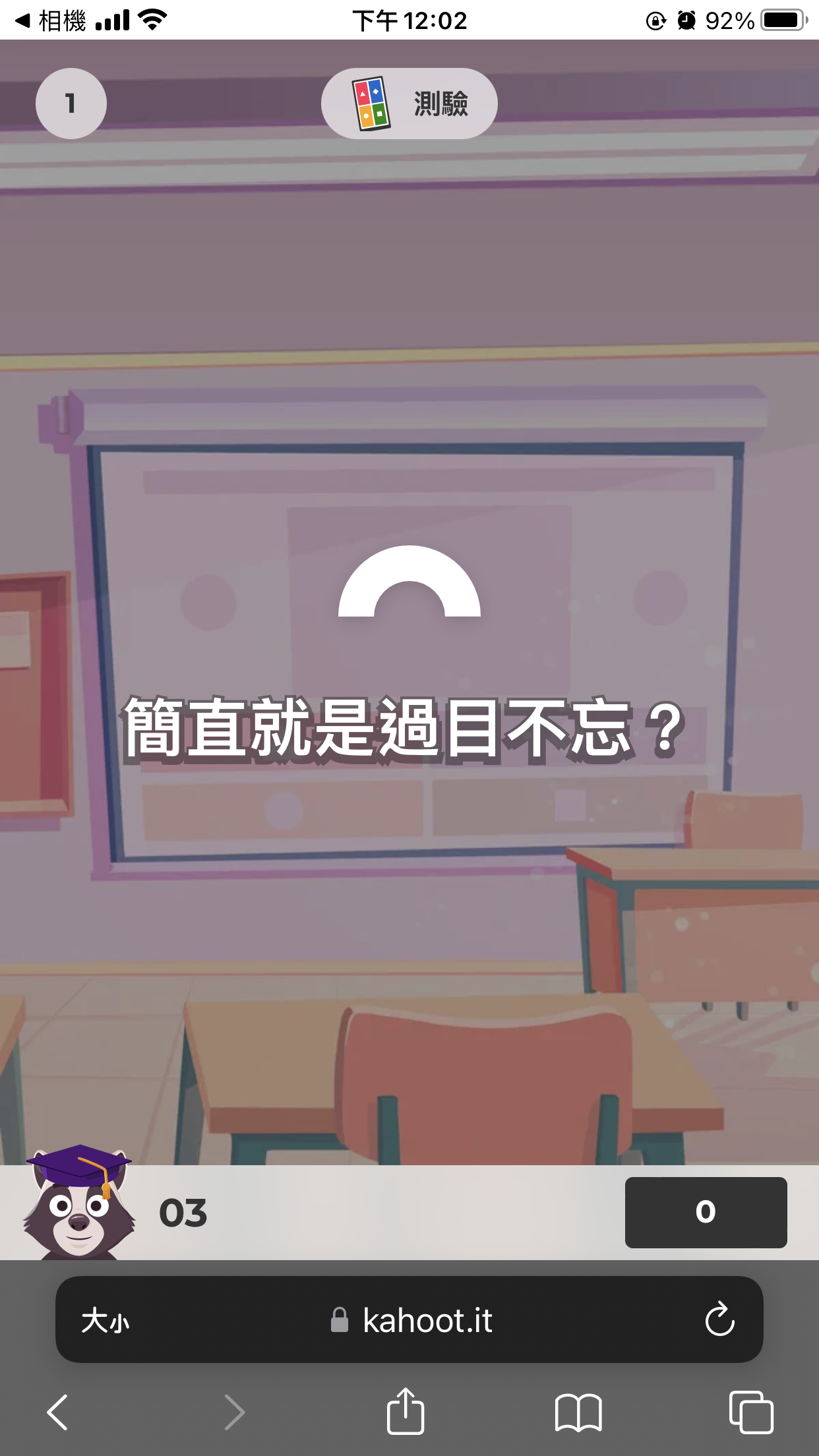 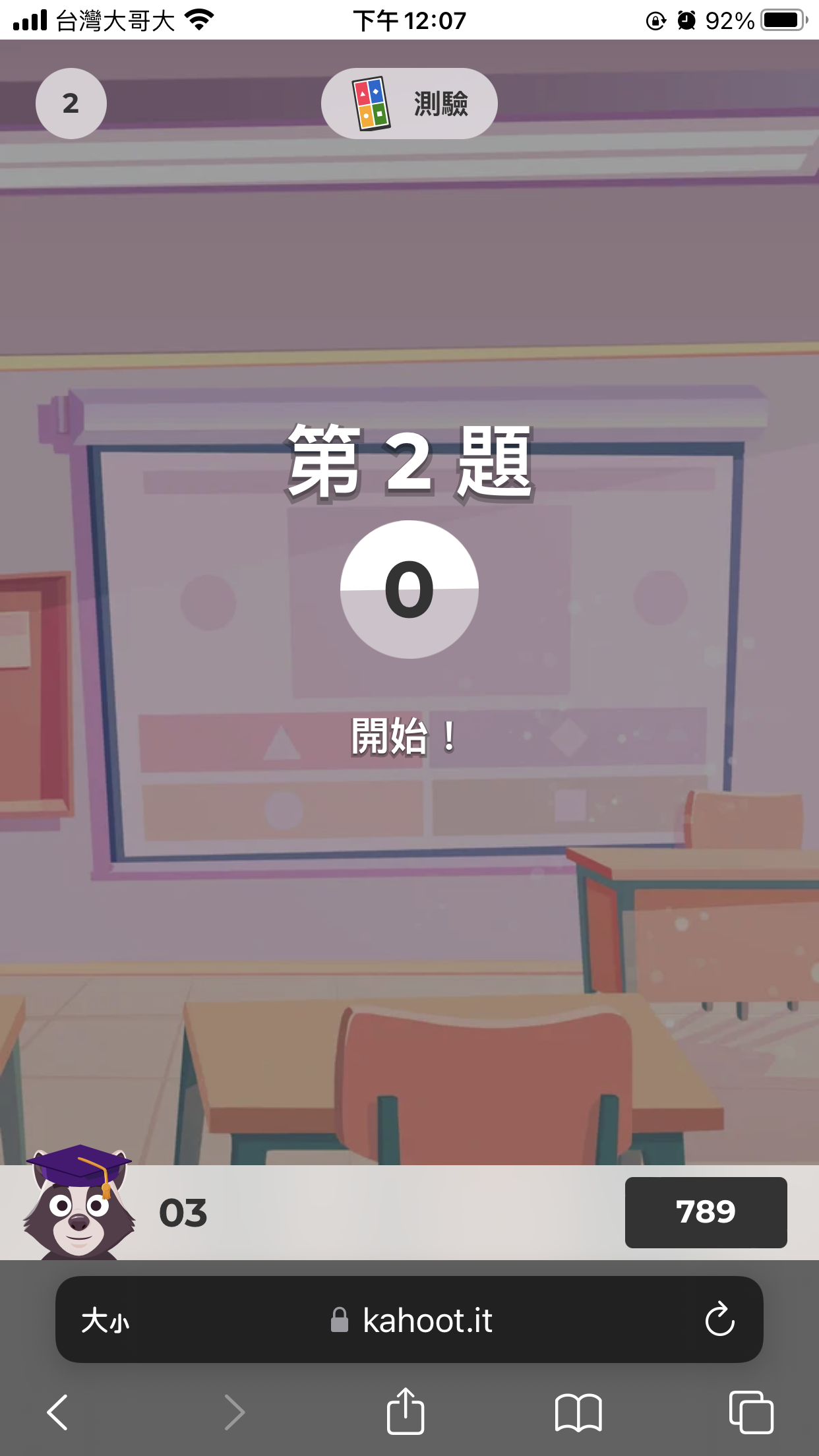 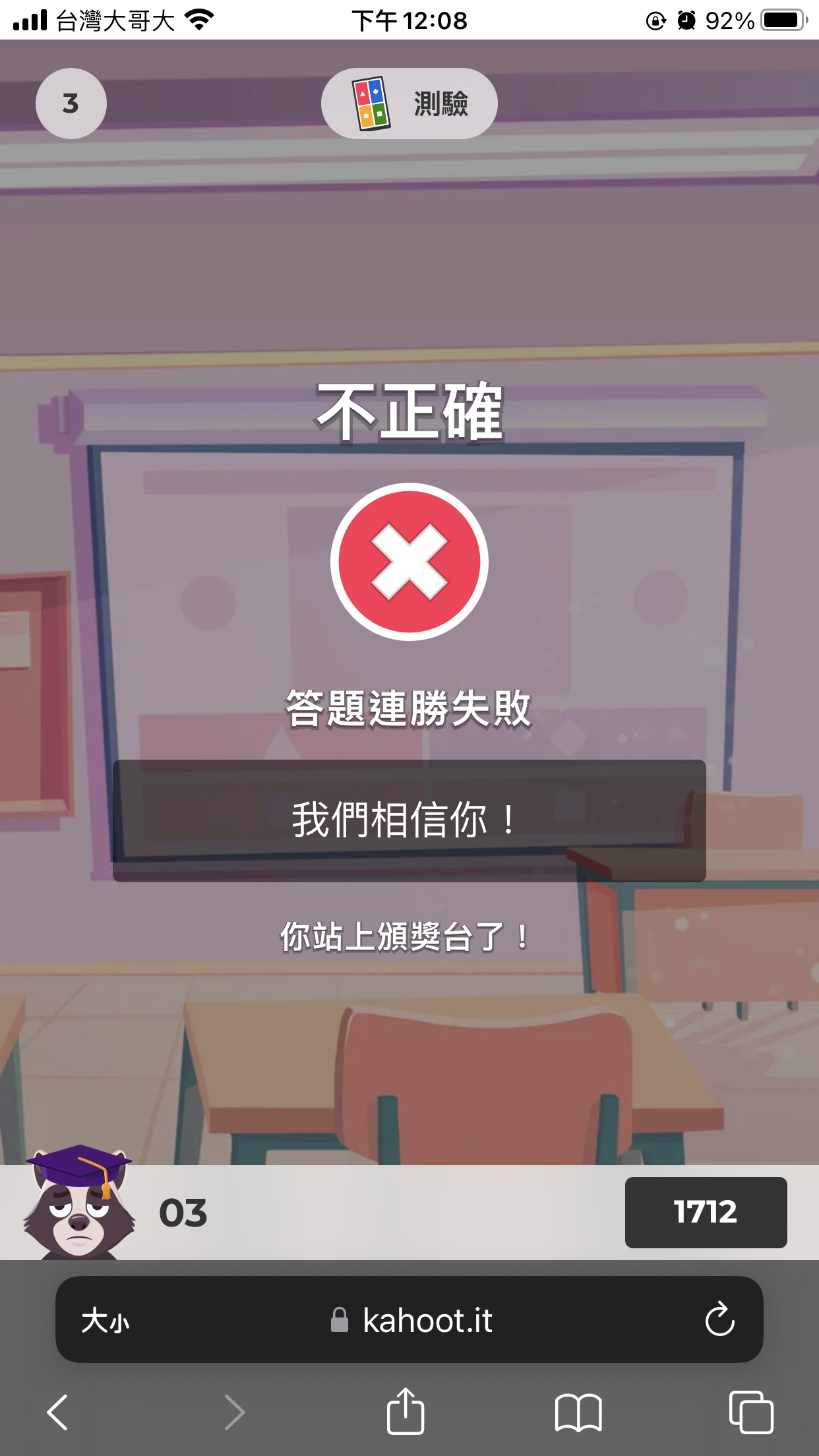 2
3
4
Kahoot介紹(遊戲中)
1
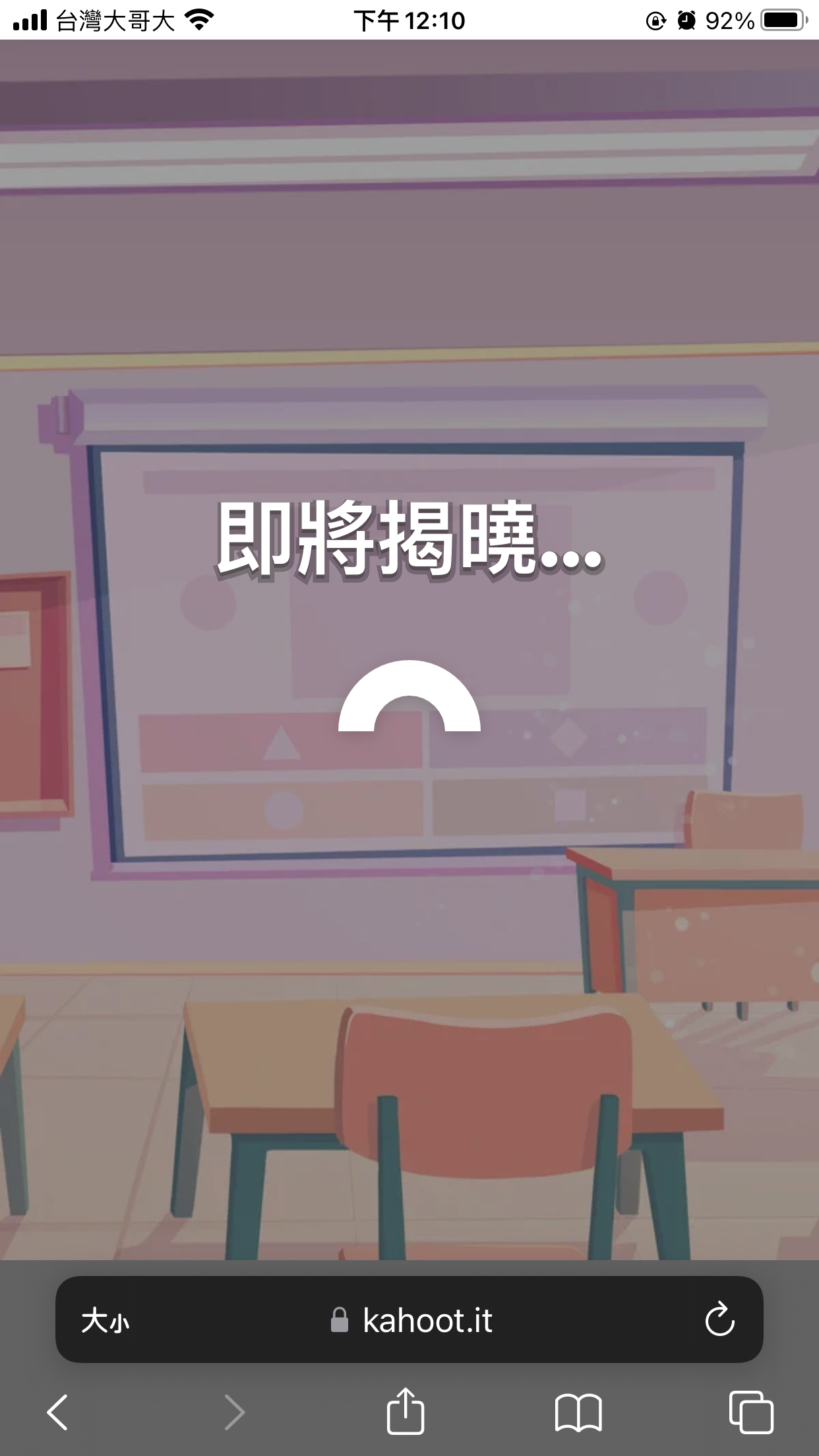 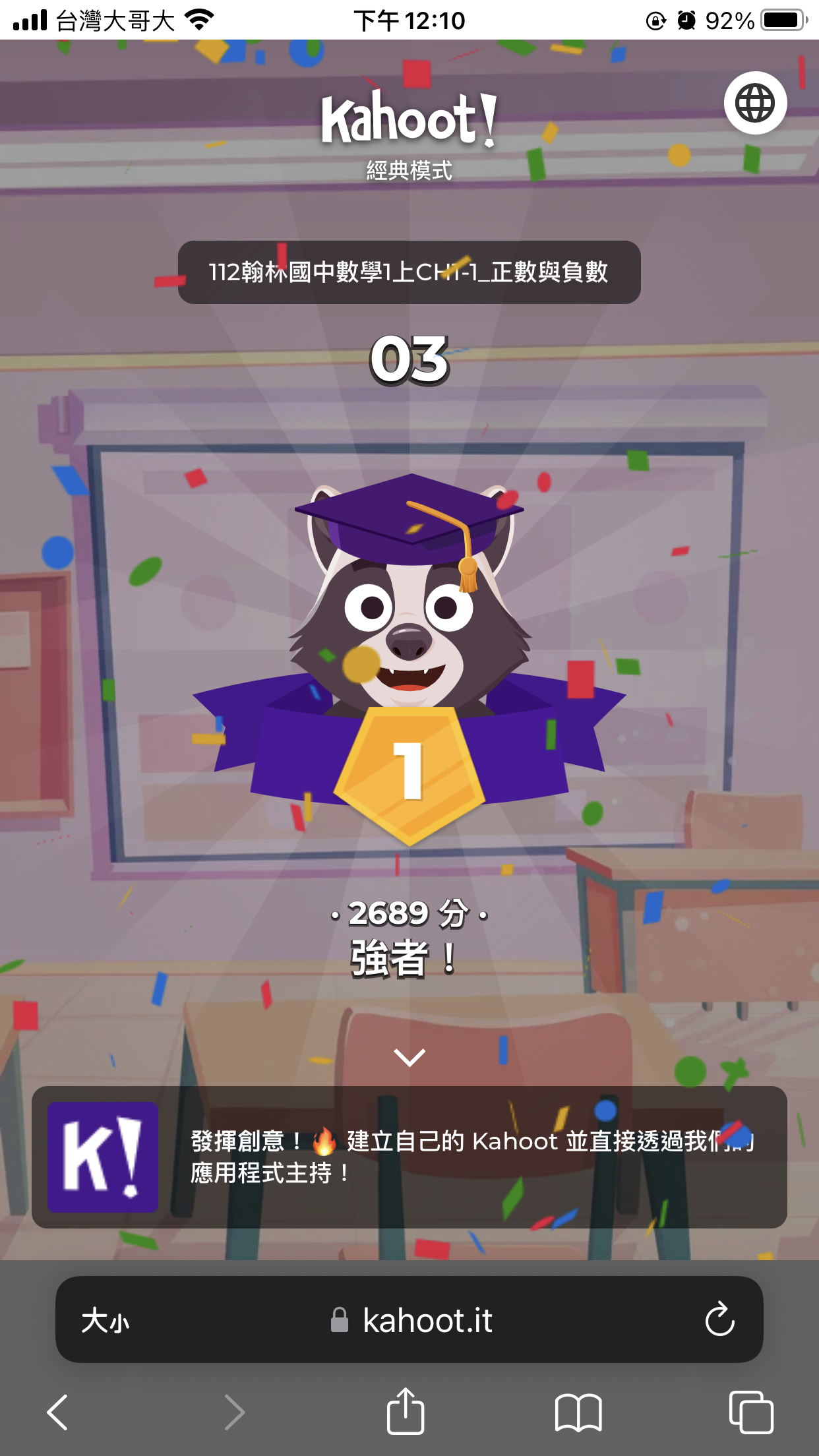 2
3
4
實際來玩看看吧
1
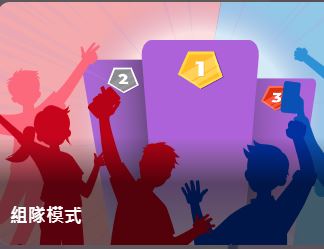 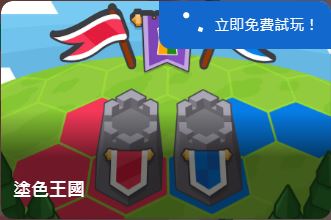 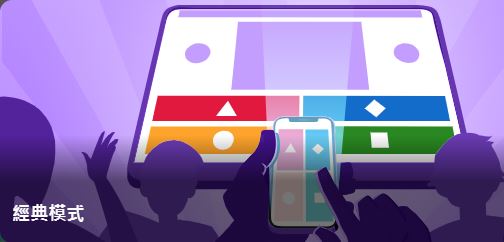 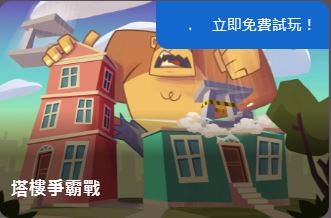 2
經典模式
組隊模式
塔樓爭霸戰
塗色王國
3
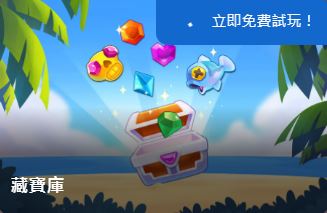 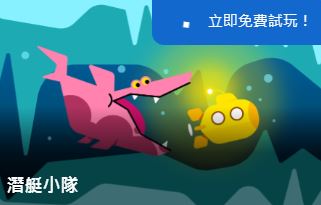 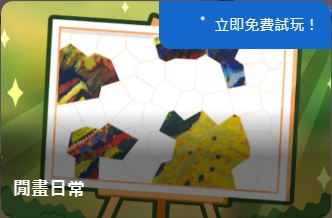 藏寶庫
潛艇小隊
閒畫日常
4
3.Kahoot實務
1
註:ipad教師機、學生機、
電子白板要處於同一網段
2
註:教師應注意學生是否
使用不雅暱稱
3
4
M
3.Kahoot實務-書商建置好的平台
數學
國語
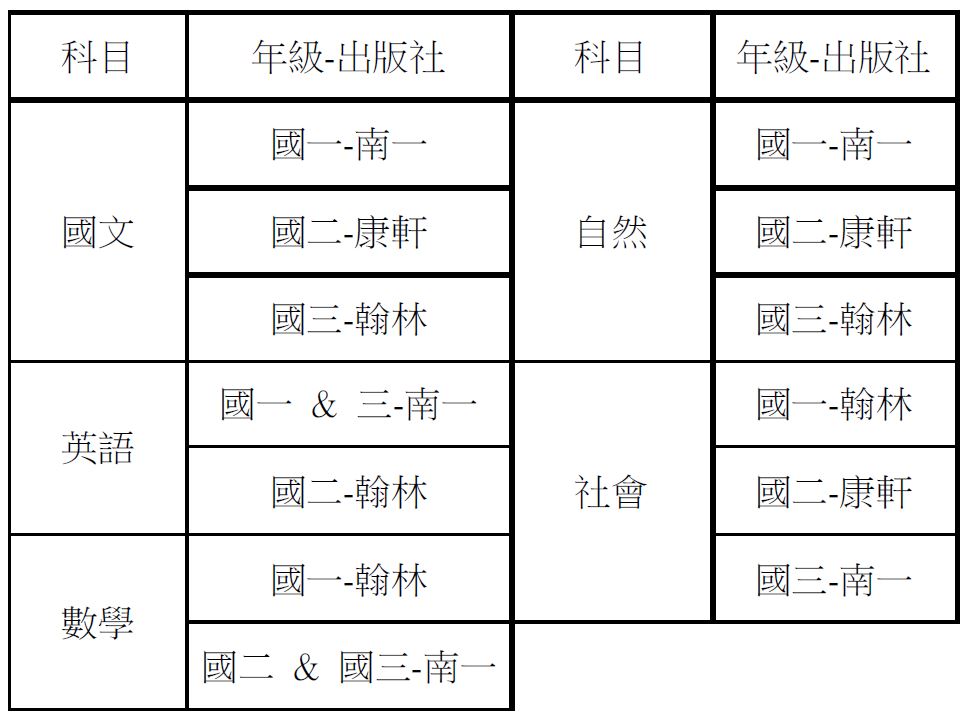 南一
社會
T
英語
自然
數學
國語
W
翰林
社會
英語
自然
T
康軒
國語
社會
自然
F
M
書商Kahoot題庫實作
講師講太快……
日子久了忘記了……
T
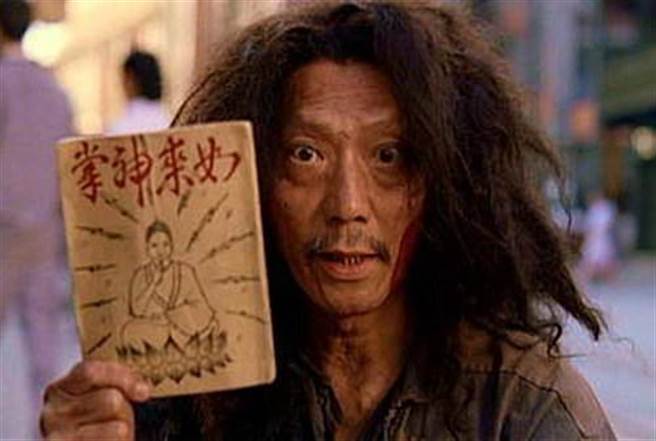 W
T
Let’s try it
F
M
書商10題太少了……自己來吧！
T
W
講師講太快……
日子久了忘記了……
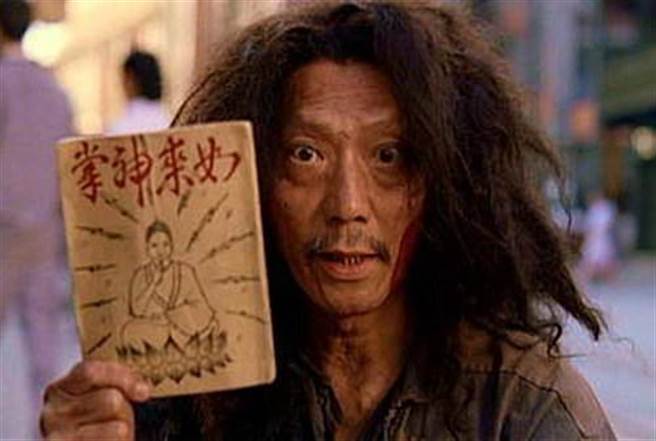 T
Let’s try it
F
交流時間
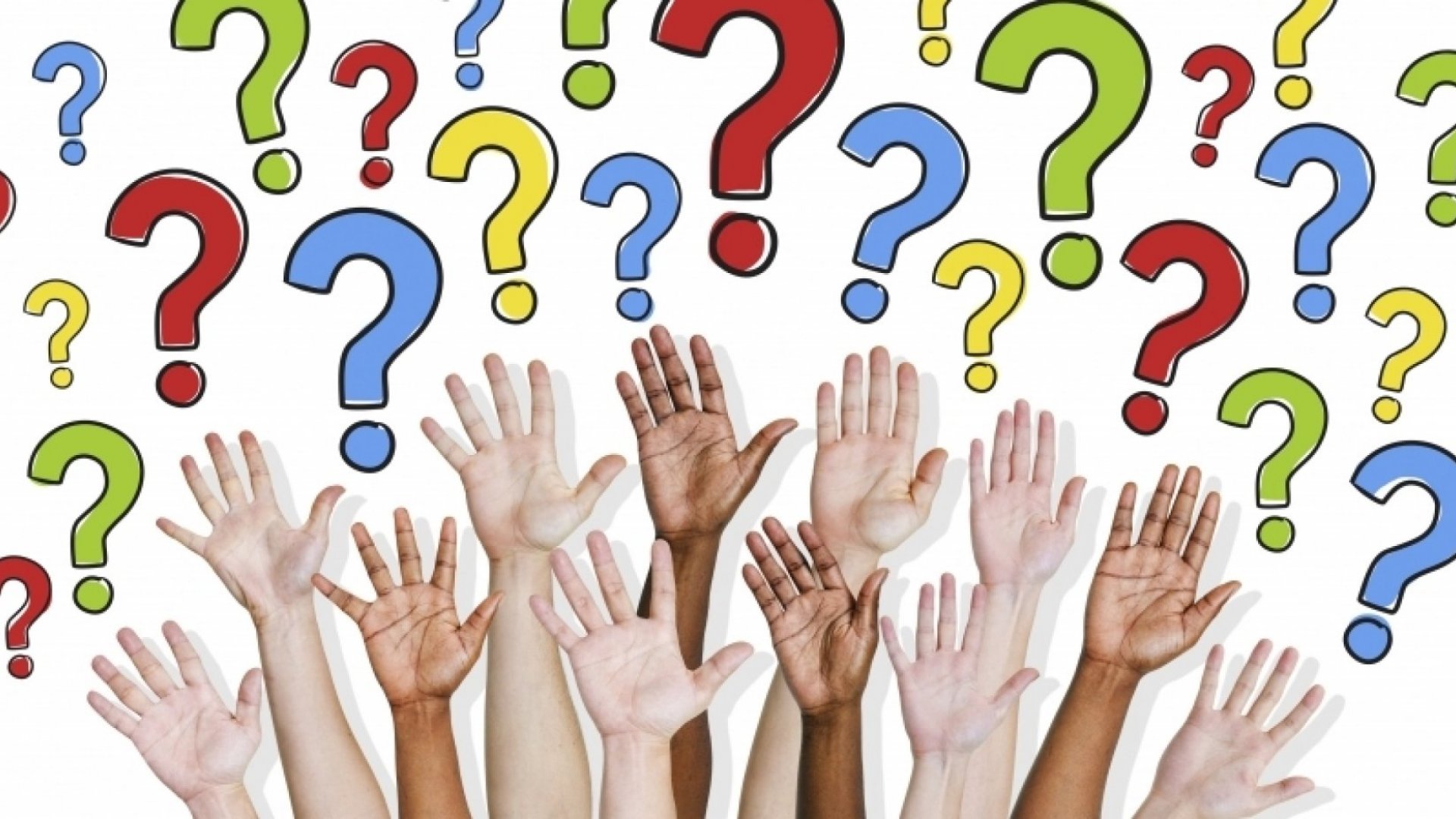 Thanks
面對新一代數位原住民的學生們，「老師」仍是重要關鍵。